February 2023
Nutrition
NEWSLETTER
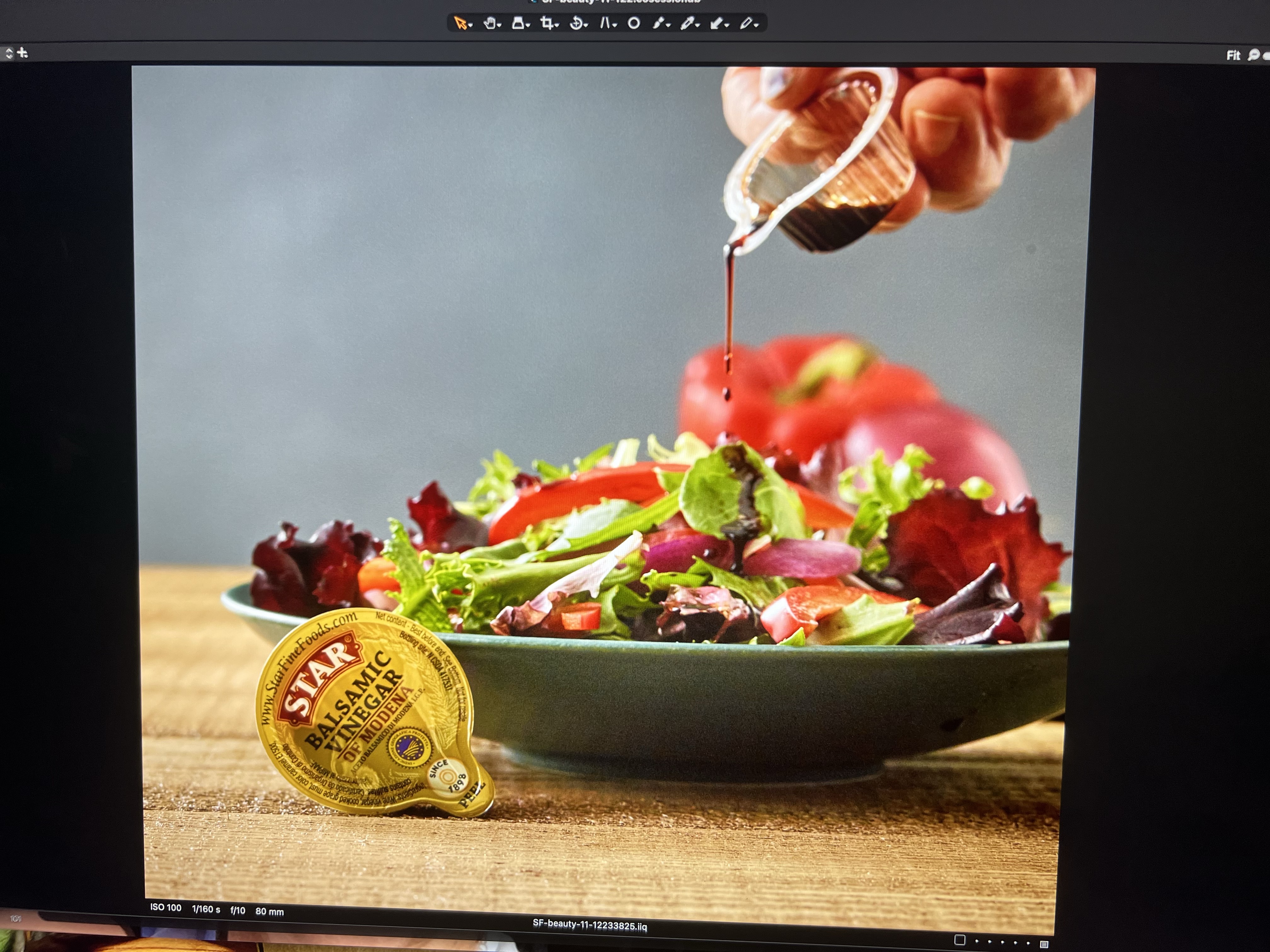 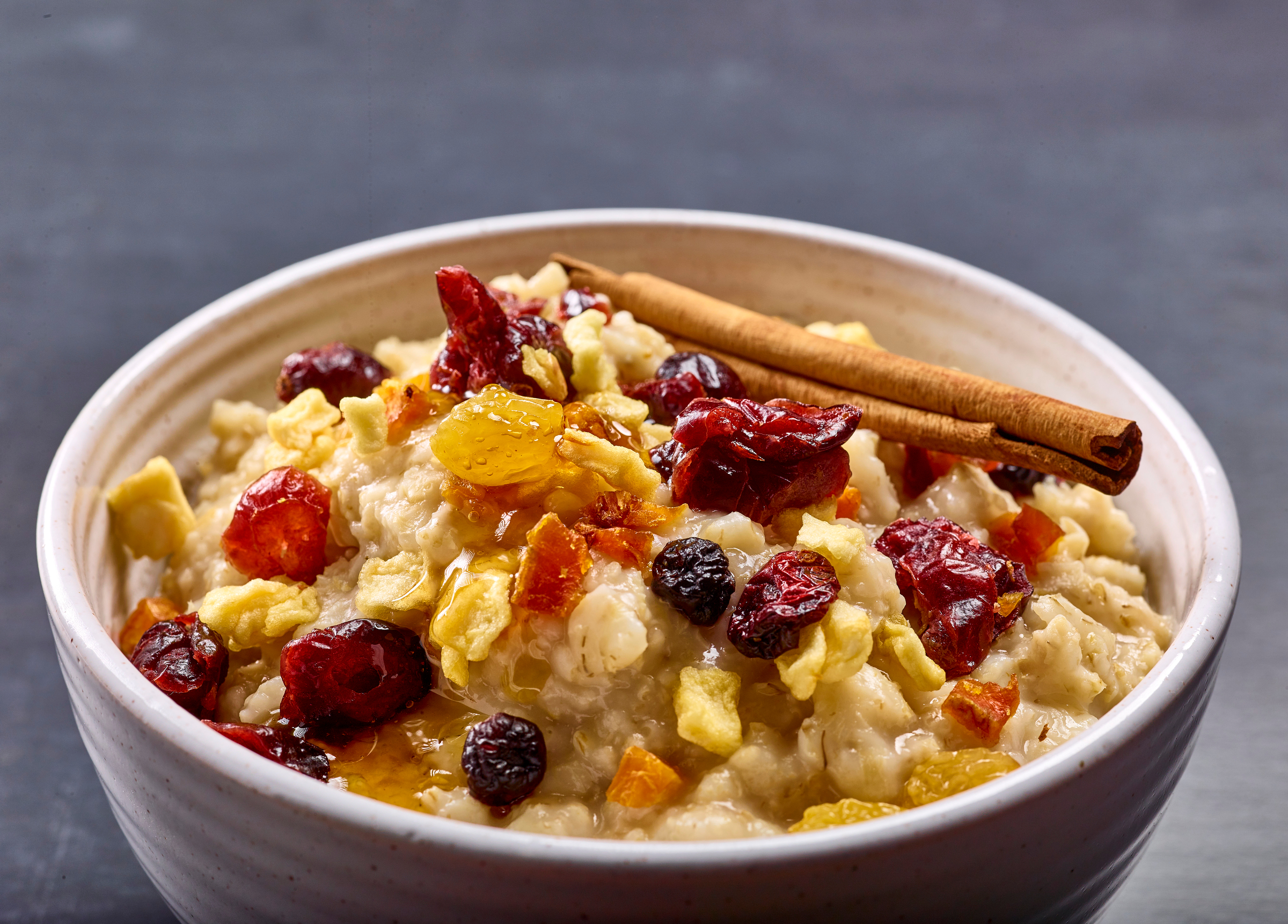 Inside:
Share with Your Clients:
Chicken Fajitas by Judy Doherty, MPS, PC II
Strawberry Sparklers by Judy Doherty, MPS, PC II
Less Sleep Can Lead to Poor Health by Lisa Andrews, MEd, RD, LD
Food Label Insight: What Are Net Carbs? by Lynn Grieger, RDN, CDCES, CHWC, CPT
Net Carb Nuances: Fiber and Sugar Alcohols by Lynn Grieger, RDN, CDCES, CHWC, CPT
Sweep Your Stool Away? by Lisa Andrews, MEd, RD, LD
The Pros and Cons of Colonbroom by Lisa Andrews, MEd, RD, LD
Brought to you by:
Chicken Fajitas, Family Style
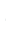 Chef's Tip:

Garnish with sliced jalapeño, lime, and cilantro for a nice touch
Ingredients:
1 teaspoon canola oil
1 cup onions (peeled and sliced)
1 cup bell pepper (sliced)
2 chicken breasts, boneless, skinless, sliced
1 teaspoon granulated garlic
1 teaspoon chili powder
1 teaspoon dried oregano leaves
2 tomatoes chopped
1/4 cup scallion, sliced
1 cup corn kernels
4 tablespoons fat-free sour cream
4 tablespoons prepared salsa
4 flour tortillas (whole wheat)
Directions:

Heat a large non-stick skillet over medium-high heat. Sauté the onions and peppers in the oil until golden, about 3 minutes. Add the chicken and the seasonings; continue cooking until the chicken is done, about 8 minutes, stirring occasionally.
Serve the skillet with the chicken fajita with bowls of garnishes: chopped tomatoes, salsa, chopped scallions, sour cream, and corn.
Warm the tortillas.
Allow everyone to make their own fajitas, family style.

Nutrition Facts:
Serves 4. Each 1/2 cup serving: Calories: 250 | Carbohydrates: 33g | Protein: 18g | Fat: 5g | Saturated Fat: 1.4g | Cholesterol: 37g | Sodium: 400mg | Fiber: 5g | Sugar: 8g
Strawberry Sparklers
Serve these fun strawberries for a snack or dessert.
Ingredients:
1 pound fresh large strawberries
1 cup Greek yogurt, plain
1 tsp orange zest (grated peel)
2 tablespoons pistachios, chopped
2 tablespoons dried cranberries, chopped
2 tablespoons chocolate chips, chopped
2 tablespoons chopped dried ginger

Directions:
Wash strawberries under cold running water to remove any excess dirt.
Pat the berries dry with paper towels.
Place yogurt in a glass bowl with the orange zest and stir until smooth.
Place chopped items in small bowls.
Dip strawberries in yogurt, then in one of the chopped mixtures. Place them on a small plate, then refrigerate until ready to serve.
Serve chilled.

You can use any chopped fruit or nuts for the "dippers" - it can also be fun to allow everyone to dip their own.
Serves 4. Each 5 ounce serving: Calories: 104 | Carbohydrates: 16g | Protein: 5g | Fat: 3g | Saturated Fat: 1g |  Cholesterol: 1mg | Sodium: 13mg | Fiber: 2g | Sugar: 11g
Less Sleep Can Lead to Poor Health
No doubt about it, sleep is good food. Did you know that poor sleep could be associated with an increased risk of at minimum two chronic illnesses? According to new research, you’d better get those ZZZs.

Using the Whitehall II Cohort study, a study published in PLOS Medicine evaluated the effects of sleep duration on health in over 7,000 women and men at the ages of 50, 60, and 70.

The connection between the time that each subject slept and mortality (as well as whether they’d been diagnosed with two or more chronic illnesses such as cancer, diabetes, or heart disease) was examined over the course of 25 years. 

Individuals that reported five or fewer hours of sleep at the age of 50 were 20% more likely to have been diagnosed with a chronic illness and 40% more likely to be diagnosed with two or more chronic illnesses in 25 years, compared to individuals who got up to seven hours of sleep.

In addition, in those who slept five or less hours when aged 50, 60, or 70, a 30 to 40% increased risk of multi-morbidity was observed in comparison to those who got up to seven hours of sleep per night. 

A sleep duration of five hours or less at age 50 was linked with a 25% higher risk of mortality over the 25 years of follow-up. It appears that a short sleep duration raises the risk of chronic illness(es), which in turn results in an increased risk of death. 

Dr Severine Sabia, the lead author of the study, said: "Multimorbidity is on the rise in high-income countries and more than half of older adults now have at least two chronic diseases. This is proving to be a major challenge for public health, as multimorbidity is associated with high healthcare service use, hospitalizations and disability.”

His research indicates that short sleep duration is linked with multimorbidity. The team emphasizes the importance of good sleep hygiene including a quiet, dark bedroom and a comfortable temperature for sleep. They also suggest avoiding big meals before bed and getting rid of electronic devices in the bedroom. Regular physical activity and light exposure during the day also support good sleep. 

By Lisa Andrews, MEd, RD, LD
"Getting enough sleep allows your body to rest. There are a host of other ways that poor sleep could increase the risk of heart disease or stroke, including by increasing inflammation and increasing blood pressure. This research adds to a growing body of research that highlights the importance of getting a good night's sleep.”
—Jo Whitmore, RN, Senior Cardiac Nurse at the British Heart Foundation
Food Label Insight: What Are Net Carbs?
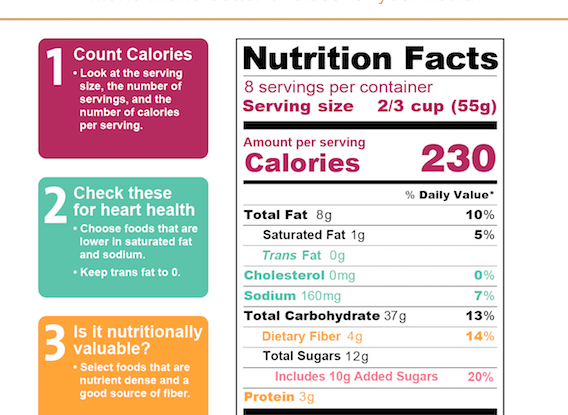 If you routinely read food labels, then you’ve probably come across the term “net carbs.” The Food and Drug Administration (FDA), the agency responsible for what items are included on food labels, only recognizes total carbohydrate, dietary fiber, and sugars.
What Are Net Carbs?

The simple definition of net carbs is total carbohydrate. In this usage, fiber and sugar alcohols are also net carbs. This is based on the principle that not all forms of carbohydrate affect the body in the same way. 

“Carbohydrate” is the umbrella term for starch and sugar. It can be further divided into simple and complex carbs based on the chemical structure of the carbohydrate in the food. Foods that contain more simple carbohydrates — think white bread and white rice as well as foods that are high in sugar — are digested quickly and cause a rapid increase in blood sugar after eating. Highly refined snack foods like potato chips and pretzels also fall into this “simple carbohydrate” category.

Foods higher in complex carbohydrate such as whole grains, fruit, vegetables and legumes are all digested more slowly, which in turn leads to a smaller impact on blood sugar levels. Fiber in foods is only partially digested, so fiber also causes a smaller impact on blood sugar. Sugar alcohols, a.k.a. polyols are also incompletely digested and have a much lower blood sugar impact than simple sugars. Some foods (cherries, peaches, plums, mushrooms, avocado for example) naturally contain polyols, and polyols are also added to foods to replace sugar to provide the sweet taste we love with fewer calories. 

However, there are nuances to fiber and sugar alcohols that make a simple net carb calculation inaccurate. Even though they are incompletely digested, sugar alcohols and fiber contain carbohydrate, which means they have some impact on blood sugar. Also, incomplete digestion can lead to side effects such as gas, bloating, and diarrhea. While eating more fiber is a healthy strategy, sometimes food manufacturers add inexpensive types of fiber to make their products look healthier. The recommendation to consume 25-35 grams of fiber per day is based on fiber that naturally occurs in foods like vegetables, whole grains, legumes, and fruits – not on isolated forms of fiber added to highly processed foods.

By Lynn Grieger, RDN, CDCES, CPT, CHWC
Net Carb Nuances: Fiber and Sugar Alcohols
There are nuances to fiber and sugar alcohols that make a simple net carb calculation inaccurate.
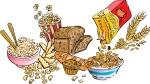 The FDA definition for dietary fiber on a food label includes both naturally occurring fibers in foods as well as added isolated or synthetic non-digestible soluble and insoluble carbohydrates that have beneficial effects on our health. These effects include lowering blood sugar and cholesterol levels, reduced calorie intake, and increasing the frequency of bowel movements. Fiber is only naturally present in plants: vegetables, grains, fruit, and legumes. Food processing often removes fiber – think about the difference between white bread (fiber removed) and whole wheat bread (fiber from wheat included). 

The FDA has identified the following isolated or synthetic non-digestible carbohydrates that meet the dietary fiber definition: beta-glucan soluble fiber, psyllium husk, cellulose, guar gum, pectin, locust bean gum, and hydroxypropylmethylcellulose.

You’ll also find a wide range of additional types of fiber listed in the ingredients as food manufacturers look for ways to boost the fiber content of foods. It’s not determined if these additional types of fiber provide the same health benefits as the fiber that is naturally present in foods, which include mixed plant cell wall fibers (a broad category that includes fibers like sugar cane fiber and apple fiber, among many others), arabinoxylan, alginate, inulin and inulin-type fructans, high-amylose starch (resistant starch 2), galactooligosaccharide, polydextrose, resistant maltodextrin/dextrin, cross-linked phosphorylated RS4, glucomannan, and acacia (gum arabic).

Polyol Facts:

There are different types of polyols, including erythritol, hydrogenated starch hydrolysates (sometimes listed as maltitol syrup, hydrogenated glucose syrup, polyglycitol syrup, polyglucitol or simply “HSH”), isomalt, lactitol, maltitol, mannitol, sorbitol and xylitol. 

Per FDA regulations, the name of the specific polyol may appear on the Nutrition Facts label if only one polyol is in the food. If more than one polyol is in the food, you’ll see the term “sugar alcohols.” 

The individual polyols used in a food must be included in the ingredients list on a food label.

By Lynn Grieger, RDN, CDCES, CPT, CHWC
Sweep Your Gut Away?
Are you looking to improve gut health with more regular bowel movements and “better” microbiota? Have you  considered sweeping away your poop -- and maybe excess weight -- with ColonBroom(TM)? It is very popular on TikTok right now! So we did a little research…
What is ColonBroom?
ColonBroom is a supplemental powder developed in Lithuania by Max Nutrition UAB. The manufacturers claim it improves bowel regularity and gut flora, along iwth aiding weight loss. It’s even touted to reduce bloating. 

Before you order ColonBroom, the website will take you to a quiz page. The quiz asks about your gender, height, weight, poop history, and several other medical questions. It then will provide you with a metabolic age as well as a risk score for conditions such as candida. 

According to my own quiz, I have a 45% chance of getting candida Albicans overgrowth and my metabolic age is 7 years older than my true age. That’s despite a normal BMI, normal bowel history, and regular exercise. This same quiz will also “prescribe” the amount of ColonBroom you should take each day.

Does ColonBroom Work?
To date, there aren’t any scientific studies on ColonBroom specifically. However, I did find plenty of consumer reviews and complaints. Most positive reviews come from “Thinfluencers” that are hired or or otherwise compensated to be ambassadors for the company. For example, many ambassadors will be given a discount code for the product and receive a percentage of sales if someone orders it. 

Ironically, the biggest customer complaint is bloating -- a symptom ColonBroom is supposed to relieve.

ColonBroom's main ingredient, psyllium husk, is also found in Metamucil. There is plenty of research out there about psyllium husk and bowel regularity as well as gut microbiota. For example, a study that compared fecal microbiota after treatment with psyllium husk or a placebo (in women of reproductive age) found that psyllium husk successfully relieves constipation by altering gut microbiota. 

By Lisa Andrews, MEd, RD, LD
The Pros and Cons of ColonBroom
While ColonBroom may have some health benefits, its main ingredient is comparable to Metamucil and Benefiber — two over-the-counter fiber supplements that are relatively inexpensive. 

The supplement is deemed safe when used according to the package label, but there’s nothing magical about it.
The main con of ColonBroom is its ridiculous price. A one-month supply costs $65.00. You can purchase Metamucil or even generic psyllium husk for less than $15.00 in most major grocery and drug stores. 

The other con of ColonBroom is the potential risk of overuse. In our weight-obsessed culture, “if one is good, two is better” is the prevailing mindset. There may be a risk for individuals to overuse ColonBroom which could lead to diarrhea and electrolyte abnormalities.

My best advice for preventing constipation and improving gut health is to eat foods naturally high in fiber. It is important to drink ample amounts of water. The Dietary Guidelines for Americans advise 25 grams of daily dietary fiber for women and 38 grams of dietary fiber per day for men. 

Some top foods that supply plenty of fiber are beans and lentils, bulgur, farro, quinoa, raspberries, rolled oats, and whole wheat bread or pasta. Green leafy vegetables, broccoli, Brussels sprouts, cabbage, apples, citrus fruit, peaches, pears, and melon also provide some dietary fiber as do dried fruits, nuts, and seeds.

In addition to consuming a variety of high-fiber foods, limiting foods that are high in added sugar can protect your gut microbiome as well as your waistline. 

Fermented foods have also been found to improve the diversity of your gut microbiome. These include cottage cheese, kefir, kimchi, kombucha, pickles, miso, natto, sauerkraut, tempeh, and yogurt.

If you’re considering ColonBroom,  save your money. Following a high-fiber diet with plenty of plant-based foods, adequate water, and less sugary, ultra-processed foods will protect your health and wealth in the long run.
By Lisa Andrews, MEd, RD, LD